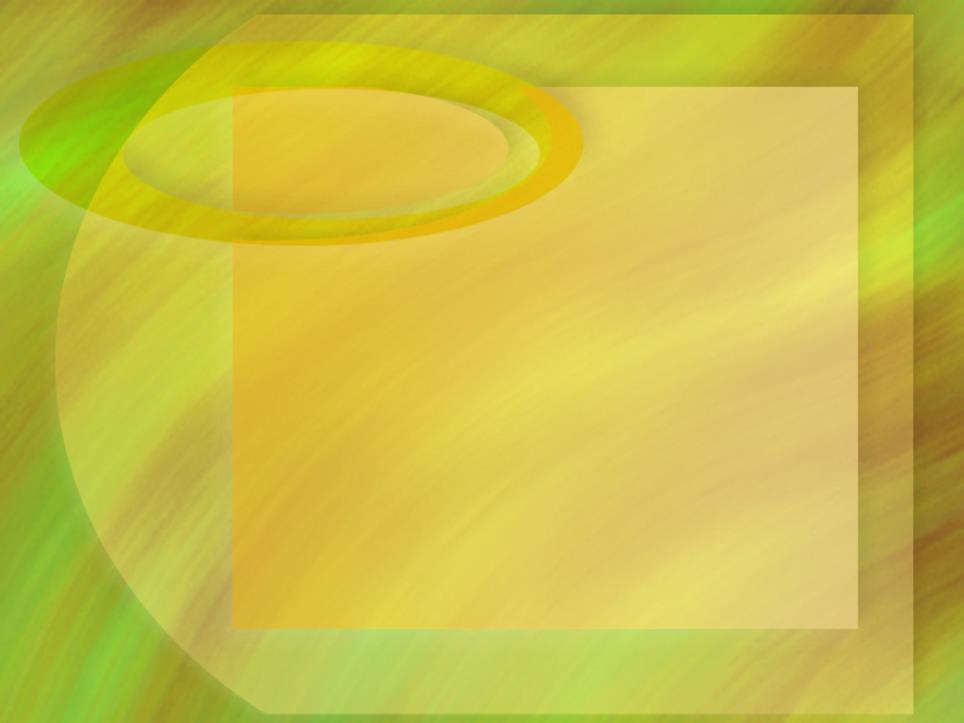 Проектная деятельность 
в работе с родителями. 
(из опыта работы
 воспитателя  Гутовой Т.С.)
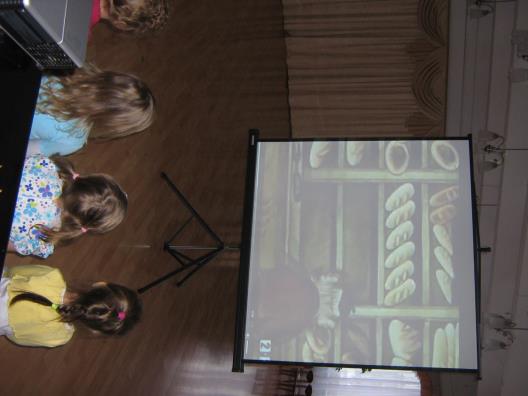 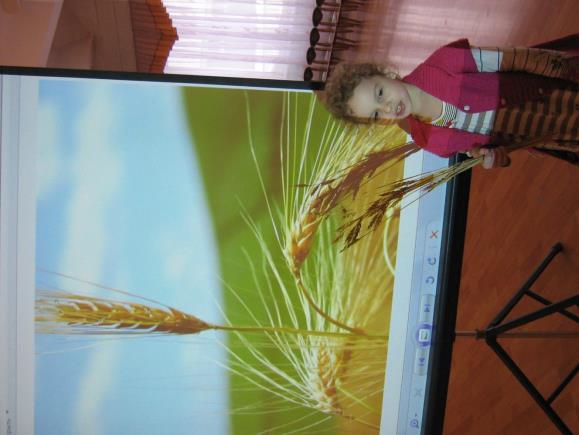 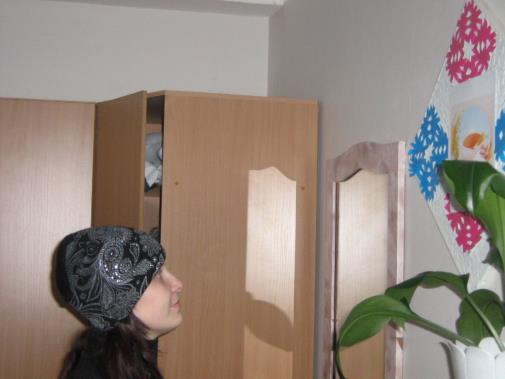 Информирование родителей
 через родительский уголок, 
личные беседы.
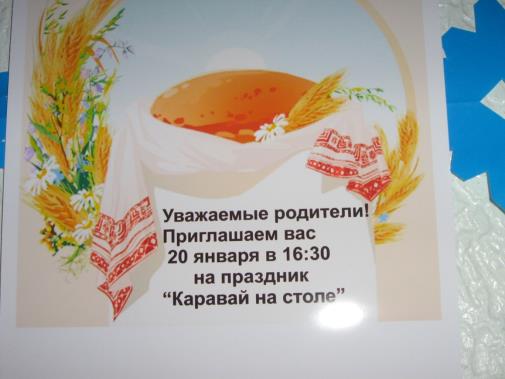 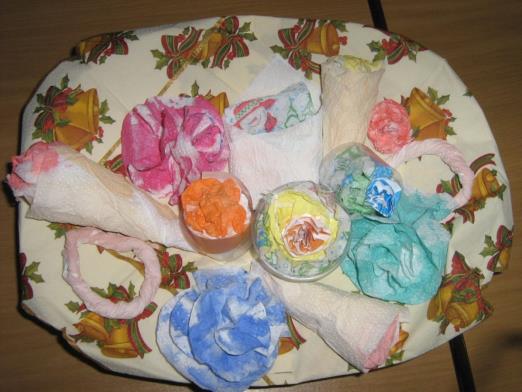 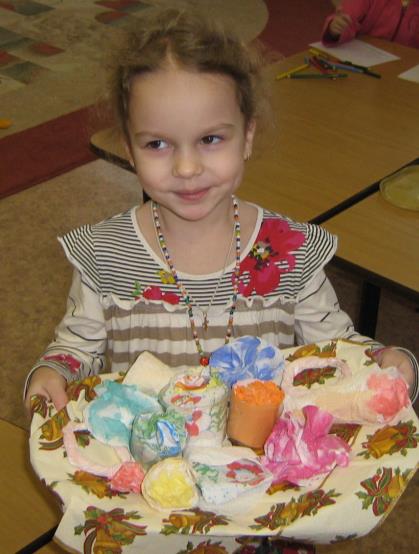 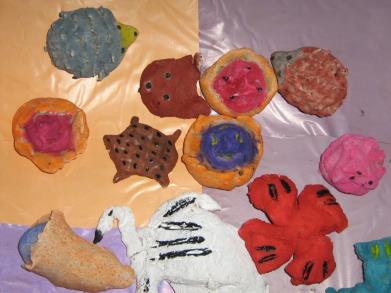 Поделки из бумаги и соленого теста
Семья Водневых.
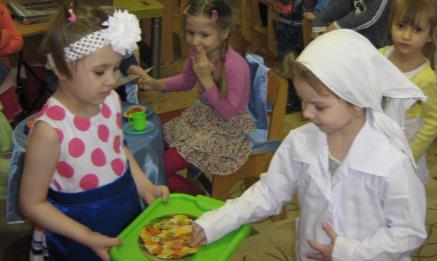 Сюжетно-ролевая игра «Кафетерий»
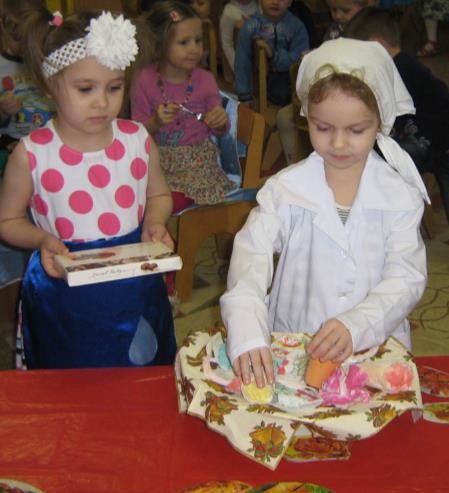 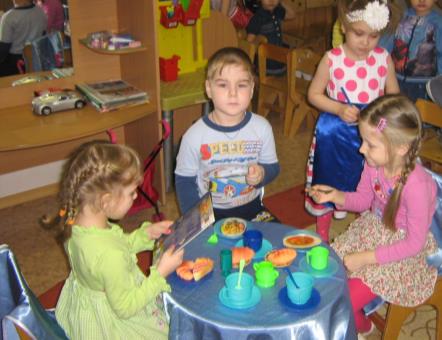 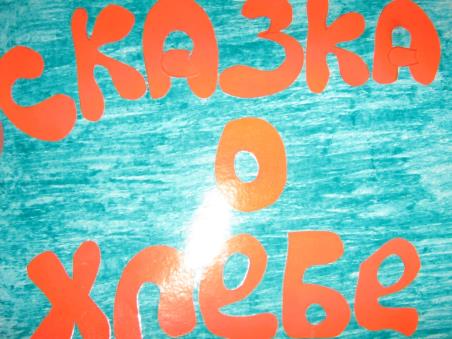 Сказку придумали и оформили 
семья Ложкиных
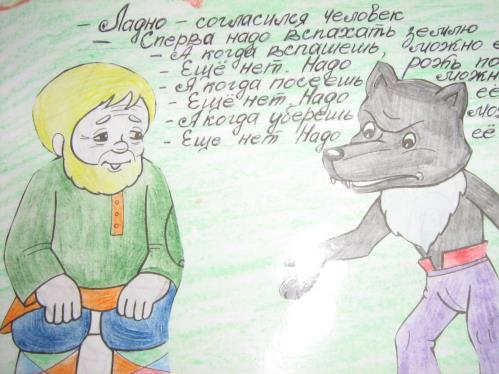 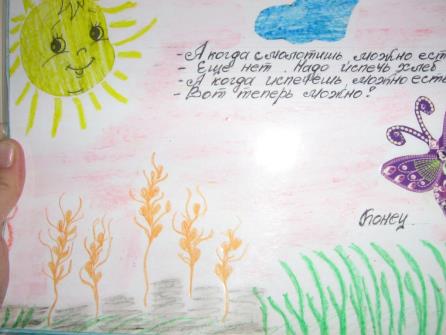 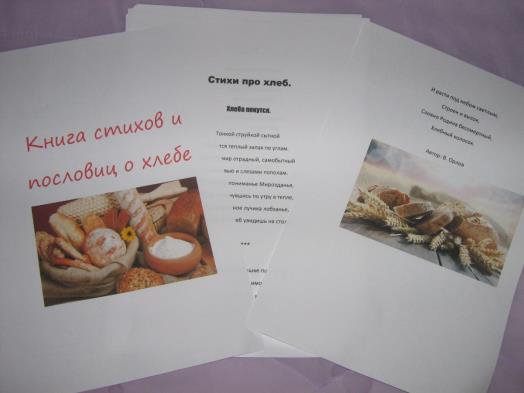 Книга стихов и пословиц
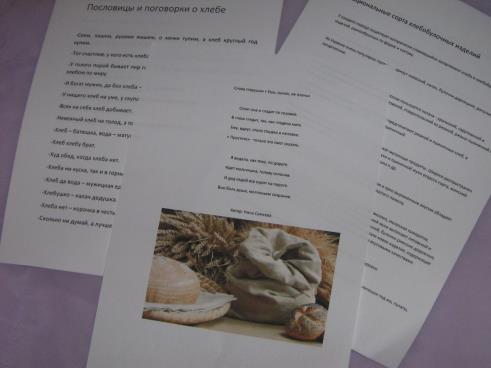 Семья Катаевых
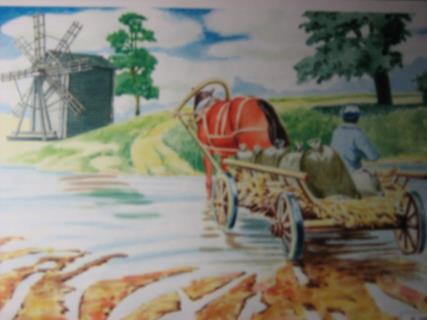 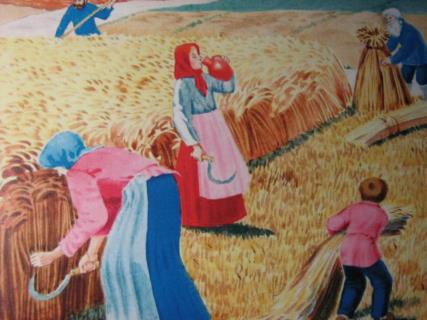 Подбор иллюстративного материала
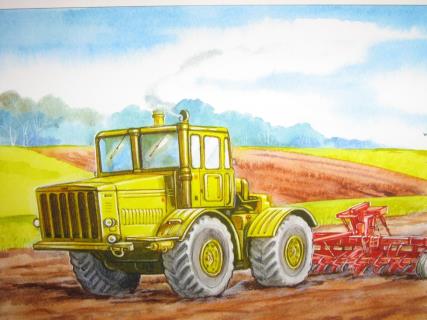 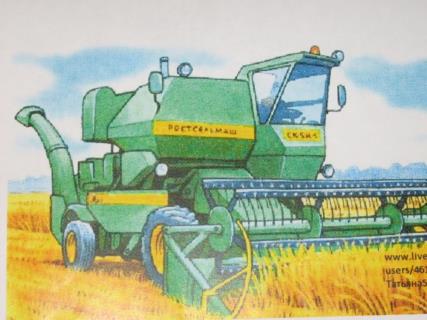 Семья Игнатюгиных
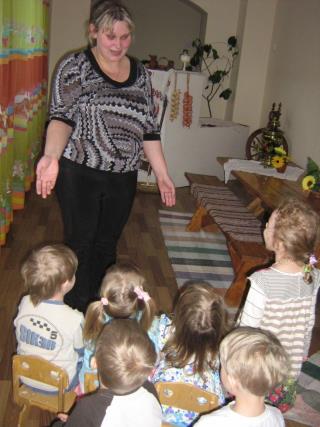 Драматизация сказки «Колосок»
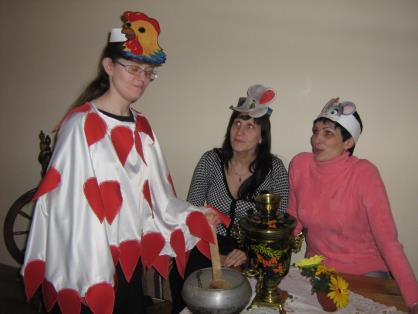 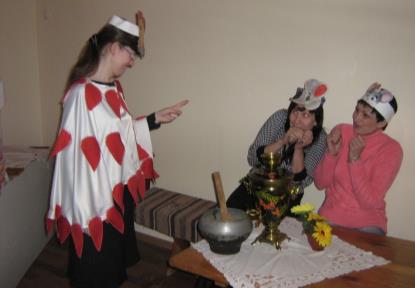 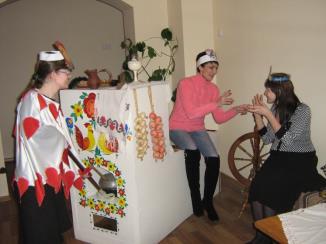 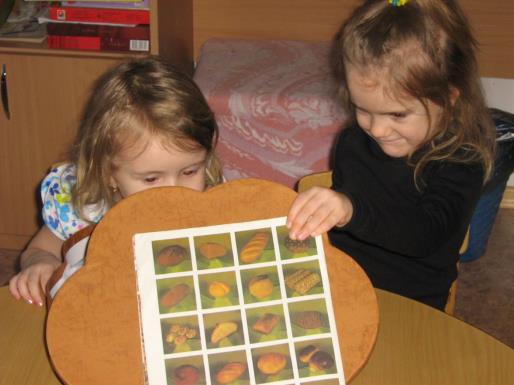 Дидактическая игра
 «Плюшки-ватрушки»
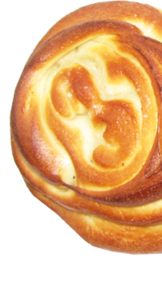 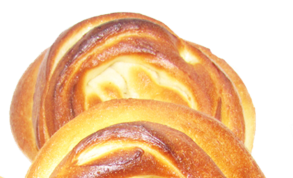 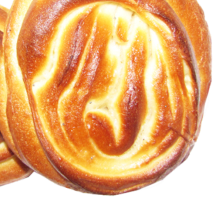 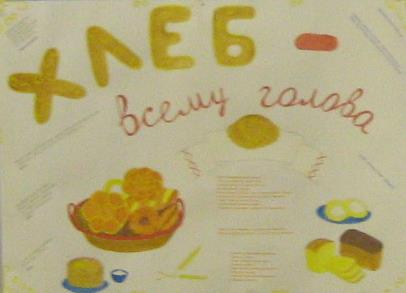 Выставка
рисунков
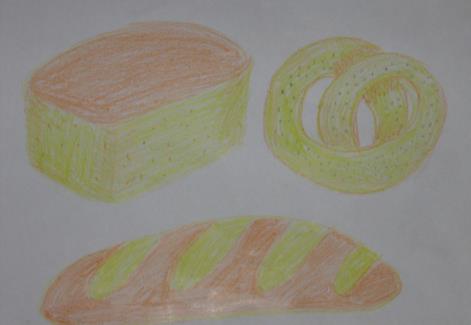 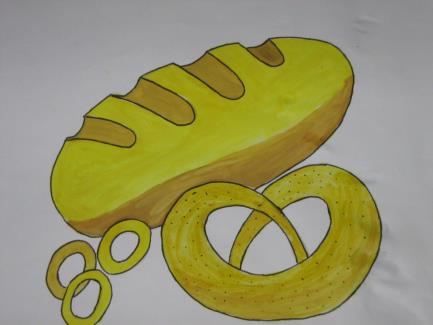 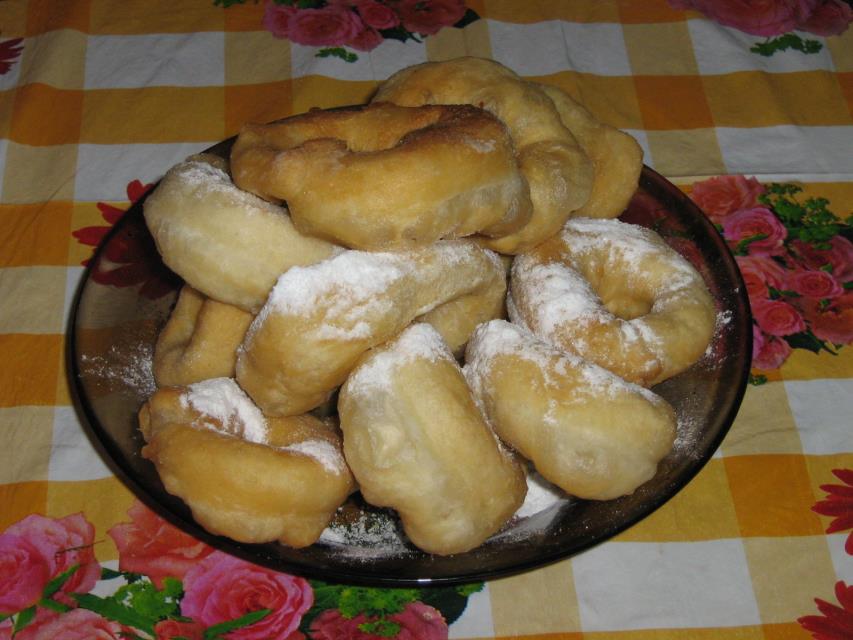 Наши мамы все умеют
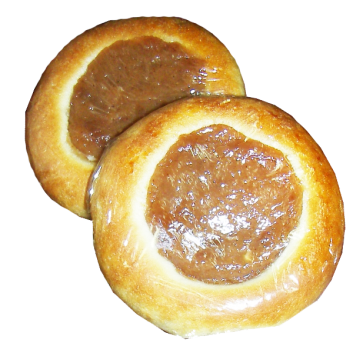 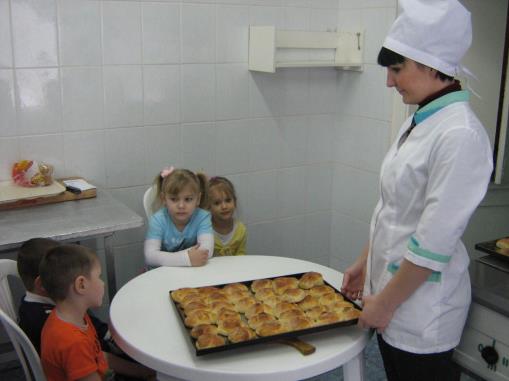 Экскурсия на кухню
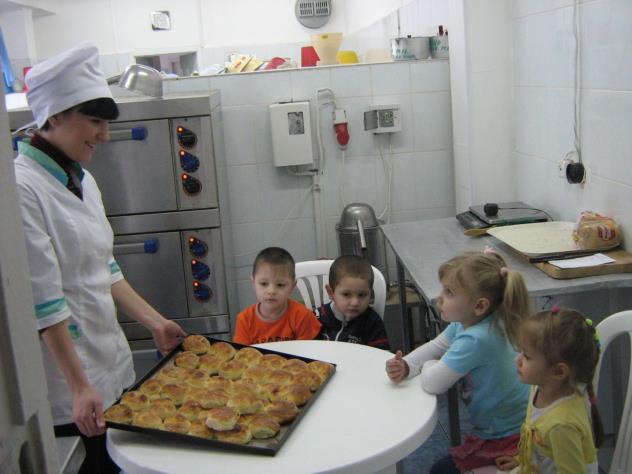 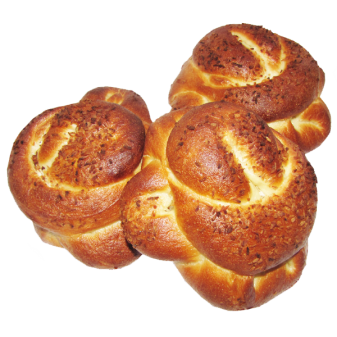 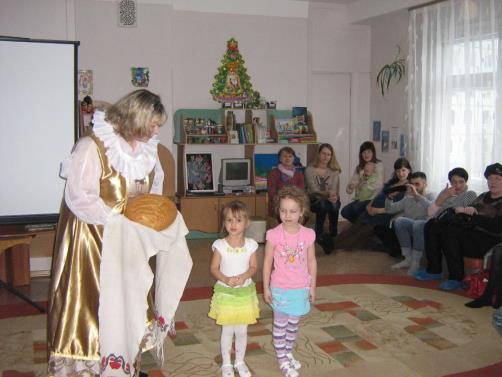 Презентация проекта
Праздник «Каравай на столе»
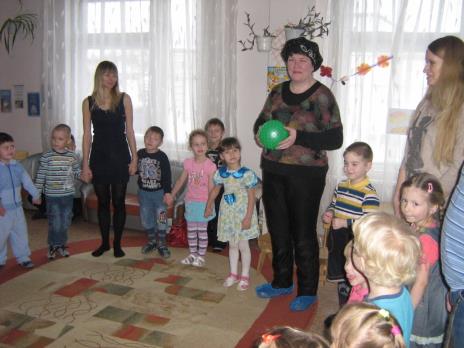 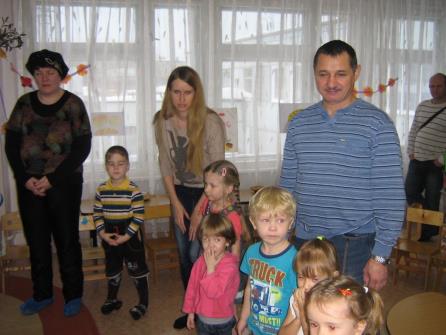 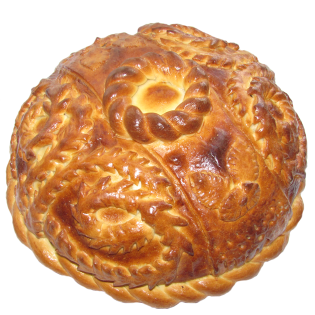 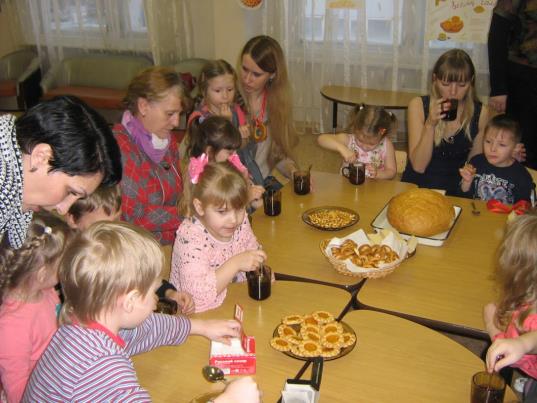 Чаепитие нашим 
дружным коллективом
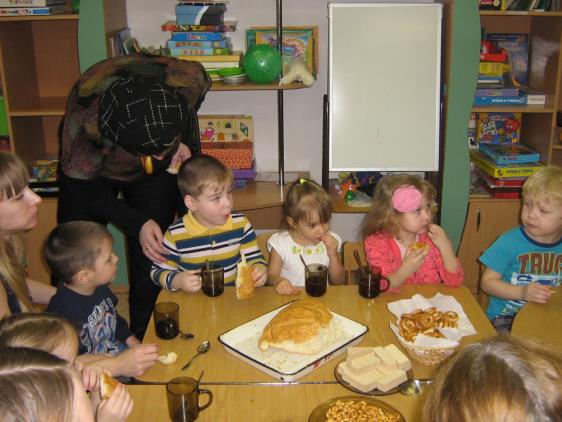 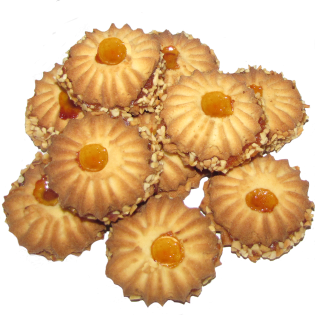 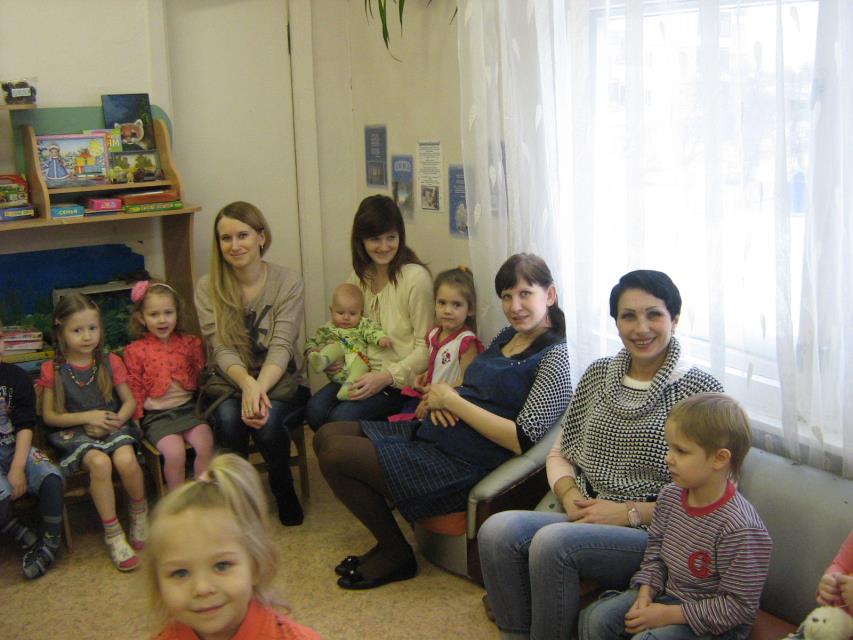 Спасибо за внимание!
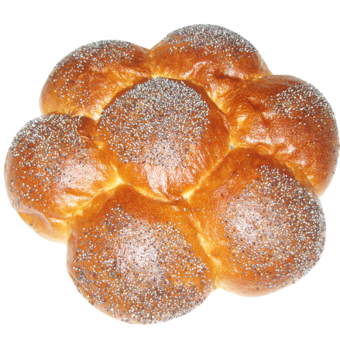